Žlučové kyseliny intrahepatální cholestáza v těhotenství
Petříková Vlasta, Šolcová Marie, Senft Václav
ÚKBH FN Plzeň
Krajský seminář Karlovy Vary 12. 4. 2018
Biosyntéza žlučových kyselin
Primární žlučové kyseliny jsou syntetizovány v játrech z cholesterolu
V hepatocytech jsou konjugovány s glycinem a taurinem a vylučovány aktivním transportem do žlučového systému
Sekundární žlučové kyseliny vznikají ve střevě dehydroxylací primárních kyselin působením střevní mikroflóry
Primární a sekundární žlučové kyseliny jsou reabsorbovány v ileu do portální krve a z jater opět vyloučeny do žluče
     Jen asi 5 % žlučových kyselin se ztrácí stolicí
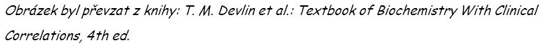 Intrahepatální cholestáza v těhotenství (ICP)
Pruritus a elevace žlučových kyselin v třetím trimestru těhotenství, zvýšená aktivita aminotrasferáz, méně často ikterus
Malabsorbce tuků a snížené vstřebávání vitaminů A, D a K ve střevě
Incidence v Evropě 0,5 – 1 % 
Příčina není dosud známa, předpokládá se genetická predispozice a hormonální faktory 
Častější výskyt u vícečetného těhotenství (vyšší hladina hormonů)
ICP ustupuje krátce po porodu, kdy se hladiny hormonů vracejí k normě
V následných těhotenstvích se objevuje u 45 – 75 % pacientek
Těhotná není ohrožená jaterním selháním, u 20 % hrozí větší krvácení při porodu (snížení vitaminu K)
Vliv intrahepatální cholestázy na plod
Konjugované žlučové kyseliny procházejí placentární bariérou a působí toxicky na plod
aspirace mekonia
předčasný porod a syndrom respirační tísně
náhlá smrt plodu v důsledku arytmogenního účinku ŽK
Lehká forma ICP: žlučové kyseliny 20 – 40 µmol/l
Závažná forma ICP: žlučové kyseliny > 40 µmol/l
Léčba intrahepatální cholestázy
Ursodeoxycholová kyselina (UDCA) – hydrofilní žlučová kyselina, fyziologicky přítomna i v lidské žluči (cca 4 %)
Mechanizmus účinku UDCA
Zvýšení hydrofility žluči vlivem „naředění“ primárních lipofilních a toxických ŽK 
Inhibice apoptózy a nekrózy
Inhibice syntézy ŽK a stimulace jejich exkrece
UDCA stimuluje sekreci bikarbonátu – zlepšení transportu ŽK v cholangiocytech
Lehká forma ICP - UDCA 2x 250 mg (ambulantně), ŽK 1x týdně
Závažná forma ICP – UDCA 3x 250 mg (hospitalizace), ŽK 2x týdně
Stanovení žlučových kyselin
Odběr nalačno před podáním UDCA
Enzymová metoda 5. generace
Referenční meze
nalačno do 10 µmol/l
2 h po jídle do 20 µmol/l
Tmax po perorálním podání UDCA je mezi 30. a 50. minutou 
UDCA reaguje při stanovení ŽK
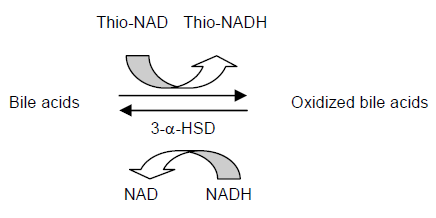 3-α-hydroxysteroid dehydrogenáza
24letá primipara
Incidence ICP u našich pacientek
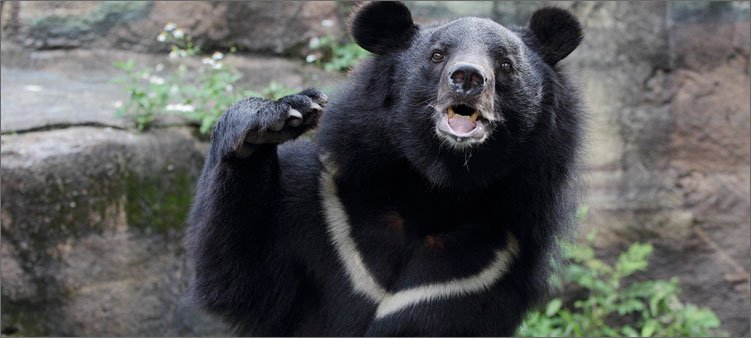 URSUS THIBETANUS